聖經中亞蘭文經文 (四)
Aramaic Passages in the Hebrew Bible (IV)

但以理書    2:31-49



Daniel 2:31-49 (Aramaic)
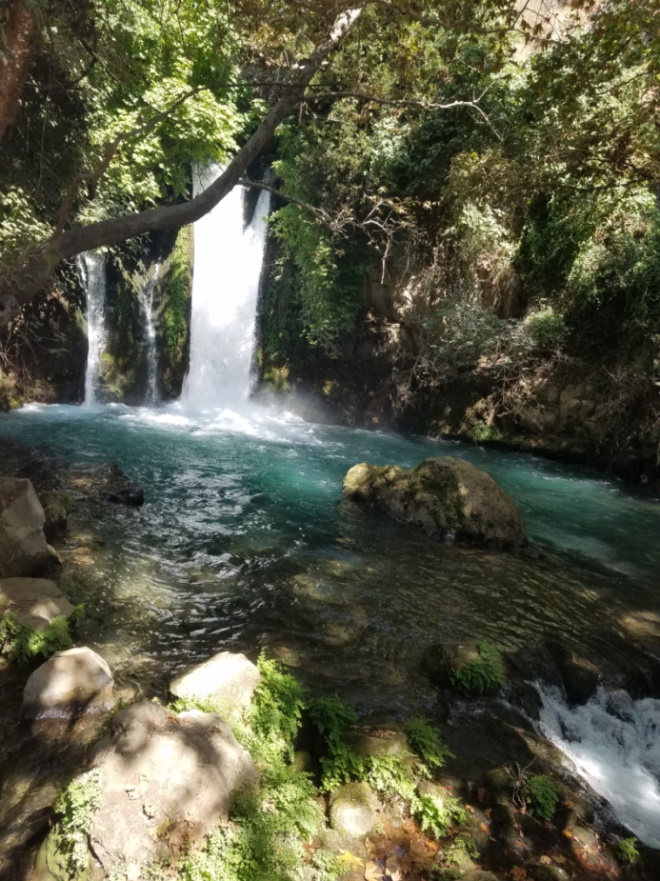 ‎ يَنْبُوعَ الْمِيَاهِ الْحَيَّةِ،    מְקוֹר מַיִם חַיִּים   
ἡ πηγή ὕδατος ζωῆς 
The Spring of Living Water 
생명수 샘   生命水的泉源
La Fuente de Agua Viva 
La Source d'Eau Vive   Fonte de Água Viva
Die Quelle Lebendigen Wassers
Kyungrae Kim, Ph.D. 
       (1995, Hebrew University of Jerusalem)
金京來博士 (1995, 以色列耶路撒冷 希伯來大學)
但以理 Daniel 2:31  
     ‎אַנְתְּה מַלְכָּ֗א חָזֵ֤ה הֲוַ֙יְתָ֙ וַאֲל֙וּ צְלֵ֥ם חַד֙ שַׂגִּ֔יא
 צַלְמָ֙א דִּכֵּ֥ן רַ֛ב וְזִיוֵ֥הּ יַתִּ֖יר קָאֵ֣ם לְקָבְלָ֑ךְ וְרֵוֵ֖הּ דְּחִֽיל׃ 

王阿、你夢見一個大像、這像甚高、極其光耀、
站在你面前、形狀甚是可怕．  / NKJ " You, O king, were watching; 
and behold, a great image! This great image, whose splendor was excellent, stood before you; and its form was awesome.
	אֲלוּ  (interj.) behold!		דִּכֵּן  (demonstr. pron., m. & f.) that
	זִיו  brightness			יַתִּיר  extraordinary
	קָאֵם  (peal ptcp m sg קום) stand up, rise up	
	רֵו  appearance
	דְּחִיל  (peal pass ptcp m sg דחל) fear; frightening
但以理 Daniel 2:32  
         ‎ ‎ה֣וּא צַלְמָ֗א רֵאשֵׁהּ֙ דִּֽי־דְהַ֣ב טָ֔ב
 חֲד֥וֹהִי וּדְרָע֖וֹהִי דִּ֣י כְסַ֑ף מְע֥וֹהִי וְיַרְכָתֵ֖הּ דִּ֥י נְחָֽשׁ׃ 


這像的頭是精金的,胸膛和膀臂是銀的,肚腹和腰是銅的,
NKJ "This image's head was of fine gold, its chest and arms of silver, its belly and thighs of bronze,

	חֲדוֹהִי  (m sg חֲדֵה = Heb. חָזֶה + suffix 3 m sg) breast	
	דְרָעוֹהִי  (f pl דְּרַע = Heb. זְרוֹעַ + suffix 3 m sg)  arm
	מְעוֹהִי  (m pl מְעֵה  = Heb. מֵעִים) belly	
	יַרְכָתֵהּ  (f pl  יַרְכָה = Heb. יָרֵךְ + suffix 3 m sg) upper thigh
但以理 Daniel 2:33  
    שָׁק֖וֹהִי דִּ֣י פַרְזֶ֑ל רַגְל֕וֹהִי (מִנְּהוֹן) [מִנְּהֵין֙]
     דִּ֣י פַרְזֶ֔ל (וּמִנְּהוֹן) [וּמִנְּהֵ֖ין] דִּ֥י חֲסַֽף׃ 

 腿是鐵的、腳是半鐵半泥的．
NKJ "its legs of iron, its feet partly of iron and partly of clay.

	שָׁקוֹהִי (f pl שָׁק = Heb. שׁוֹק  + suffix 3 m sg) (lower) leg
	חֲסַף formed clay, clay, potsherd

LXX τὰ δὲ σκέλη σιδηρᾶ οἱ πόδες μέρος μέν τι σιδήρου μέρος δέ τι ὀστράκινον (its legs of iron ….)   /   THEODOTION  αἱ κνῆμαι σιδηραῖ οἱ πόδες μέρος …. (the part between the knee and ankle, the legs)
	*The Aramaic שָׁק occurs only here in the OT.
但以理 Daniel 2:34  
   ‎חָזֵ֣ה הֲוַ֗יְתָ עַ֠ד דִּ֣י הִתְגְּזֶ֤רֶת אֶ֙בֶן֙ דִּי־לָ֣א בִידַ֔יִן
 וּמְחָ֤ת לְצַלְמָא֙ עַל־רַגְל֔וֹהִי             
 דִּ֥י פַרְזְלָ֖א וְחַסְפָּ֑א וְהַדֵּ֖קֶת הִמּֽוֹן׃          

你觀看、見有一塊非人手鑿出來的石頭、打在這像半鐵半泥的腳上、把腳砸碎、/ NKJ "You watched while a stone was cut out without hands, which struck the image on its feet of iron and clay, and broke them in pieces.
	הִתְגְּזֶרֶת (hithpeel pf 3 f sg גזר  = Heb.) be cut out
	מְחָת (peal pf 3 f sg מחא = Heb.מָחַץ ) strike, smite
	הַדֵּקֶת (haphel pf 3 f sg דקק = Heb.) break into pieces
但以理 Daniel 2:35  ‎בֵּאדַ֣יִן דָּ֣קוּ כַחֲדָ֡ה פַּרְזְלָא֩ חַסְפָּ֙א
      נְחָשָׁ֜א כַּסְפָּ֣א וְדַהֲבָ֗א וַהֲווֹ֙ כְּע֣וּר מִן־אִדְּרֵי־קַ֔יִט
      וּנְשָׂ֤א הִמּוֹן֙ רוּחָ֔א וְכָל־אֲתַ֖ר לָא־הִשְׁתֲּכַ֣ח לְה֑וֹן
 וְאַבְנָ֣א דִּֽי־מְחָ֣ת לְצַלְמָ֗א הֲוָ֛ת לְט֥וּר רַ֖ב וּמְלָ֥ת כָּל־אַרְעָֽא׃ 
於是金,銀,銅,鐵,泥,都一同砸得粉碎,成如夏天禾場上的糠秕,被風吹散,無處可尋.打碎這像的石頭,變成一座大山,充滿天下./ NKJ "Then the iron, the clay, the bronze, the silver, and the gold were crushed together, and became like chaff from the summer threshing floors; the wind carried them away so that no trace of them was found. And the stone that struck the image became a great mountain and filled the whole earth.
	דָּקוּ  (peal pf 3 m pl דקק = Heb.) be shattered	
	עוּר  chaff				אִדְּרֵי  (pl. cs. אִדַּר ) threshing-floor	
	קַיִט  (= Heb. קַיִץ) summer	אֲתַר  trace; place					
	הִשְׁתֲּכַח  (hithpeel pf 3 m sg שׁכח) be found
	טוּר  (= Heb. צוּר) mountain	מְלָת  (peal pf 3 f  מלא = Heb.) fill
但以理 Daniel 2:36-37 
‎דְּנָ֣ה חֶלְמָ֔א וּפִשְׁרֵ֖הּ נֵאמַ֥ר קֳדָם־מַלְכָּֽא׃  36
 אַ֣נְתְּה מַלְכָּ֔א מֶ֖לֶךְ מַלְכַיָּ֑א דִּ֚י אֱלָ֣הּ שְׁמַיָּ֔א 37
  מַלְכוּתָ֥א חִסְנָ֛א וְתָקְפָּ֥א וִֽיקָרָ֖א יְהַב־לָֽךְ׃ 

36 這就是那夢、我們在王面前要講解那夢． 37王阿、你是諸王之王、天上的神已將國度、權柄、能力、尊榮、都賜給你．
NKJ 36 This is the dream. Now we will tell the interpretation 
of it before the king. 37 You, O king, are a king of kings. For the God of heaven has given you a kingdom, power, strength, and glory; 

	חֱסֵן (= Heb. חֹסֶן)  might, power	
	תְּקֹף (= Heb. תֹּקֶף) strength, might
但以理 Daniel 2:38 
   ‎‎‎וּבְכָל־דִּ֣י (דָאֲרִין) [דָֽיְרִ֣ין] בְּֽנֵי־אֲ֠נָשָׁא
    חֵיוַ֙ת בָּרָ֤א וְעוֹף־שְׁמַיָּא֙ יְהַ֣ב בִּידָ֔ךְ
 וְהַשְׁלְטָ֖ךְ בְּכָלְּה֑וֹן אַנְתְּה־ה֔וּא רֵאשָׁ֖ה דִּ֥י דַהֲבָֽא׃ 

凡世人所住之地的走獸,並天空的飛鳥,他都交付你手,使你掌管這一切,你就是那金頭./NKJ "and wherever the children of men dwell, or the beasts of the field and the birds of the heaven, He has given them into your hand, and has made you ruler over them all -- you are this head of gold.
   דָיְרִין  (peal ptcp m pl דור = Heb.) live		
    חֵיוָה (m f sg = Heb. חַיָּה) beast, animal
   בַּר (= Heb.) field	
   הַשְׁלְטָךְ  (haphel pf 3 m sg שׁלט + suf 2 m sg) make (someone) ruler
但以理 Daniel 2:39 
   ‎‎‎‎וּבָתְרָ֗ךְ תְּק֛וּם מַלְכ֥וּ אָחֳרִ֖י אֲרַ֣עא מִנָּ֑ךְ
    וּמַלְכ֙וּ (תְלִיתָיָא) [תְלִיתָאָ֤ה] אָחֳרִי֙ 
דִּ֣י נְחָשָׁ֔א דִּ֥י תִשְׁלַ֖ט בְּכָל־אַרְעָֽא׃     

在你以後必另興一國、不及於你．又有第三國、就是銅的、必掌管天下． / NKJ "But after you shall arise another kingdom inferior to yours; then another, a third kingdom of bronze, which shall rule over all the earth.

	בָתְרָךְ  after you (בָּאתַר + suf. 2 m sg)		
	מַלְכוּ (noun f sg = Heb. מַלְכוּת) reign, kingdom
	 אֲרַע (= Heb. אֶרֶץ) the earth; downwards, inferior
但以理 Daniel 2:40 
   ‎‎‎‎‎‎וּמַלְכוּ֙ (רְבִיעָיָה) [רְבִ֣יעָאָ֔ה] תֶּהֱוֵ֥א תַקִּיפָ֖ה
  כְּפַרְזְלָ֑א כָּל־קֳבֵ֗ל דִּ֤י פַרְזְלָא֙ מְהַדֵּ֤ק וְחָשֵׁל֙ כֹּ֔לָּא
 וּֽכְפַרְזְלָ֛א דִּֽי־מְרָעַ֥ע כָּל־אִלֵּ֖ין תַּדִּ֥ק וְתֵרֹֽעַ׃   

第四國、必堅壯如鐵、鐵能打碎剋制百物、又能壓碎一切、那國也必打碎壓制列國。/ NKJ "And the fourth kingdom shall be as strong as iron, inasmuch as iron breaks in pieces and shatters everything; and like iron that crushes, that kingdom will break in pieces and crush all the others.
	חָשֵׁל  (peal ptcp m sg) crush, pulverize		
	מְרָעַע  (pael ptcp m sg רעע = Heb. רצץ ) shatter
	תַּדִּק  (haphel impf 3 f sg דקק = Heb.) break into pieces 
	תֵרֹעַ  (peal impf 3 f sg רעע = Heb. רצץ ) shatter, crush
但以理 Daniel 2:41  ‎‎‎‎‎‎‎וְדִֽי־חֲזַ֜יְתָה רַגְלַיָּ֣א וְאֶצְבְּעָתָ֗א  
חֲסַ֤ף דִּֽי־פֶחָר֙ (וּמִנְּהוֹן) וּמִנְּהֵ֣ין פַּרְזֶ֔ל (מִנְּהוֹן) מִנְּהֵ֞ן
 לֶֽהֱוֵא־בַ֑הּ  מַלְכ֤וּ פְלִיגָה֙ תֶּהֱוֵ֔ה וּמִן־נִצְבְּתָ֥א דִ֥י פַרְזְלָ֖א
כָּל־קֳבֵל֙ דִּ֣י חֲזַ֔יְתָה פַּ֙רְזְלָ֔א מְעָרַ֖ב בַּחֲסַ֥ף טִינָֽא׃  
你既見像的腳和腳指頭,一半是窯匠的泥,一半是鐵,那國將來也必分開.你既見鐵與泥攙雜,那國也必有鐵的力量./ NKJ "Whereas you saw the feet and toes, partly of potter's clay and partly of iron, the kingdom shall be divided; yet the strength of the iron shall be in it, just as you saw the iron mixed with ceramic clay.
	אֶצְבְּעָתָא (noun f pl אֶצְבַּע = Heb. + det אָ  art) finger, toe
	פֶחָר potter	   	פְלִיגָה (peal pass ptcp f sg פּלג = Heb.) divided
	נִצְבָּה (= Heb. נצב) firmness, hardness	
	מְעָרַב (pael pass ptcp m sg ערב = Heb.) mixed
	טִין (= Heb. טִיט) (wet) clay
但以理 Daniel 2:42  ‎‎‎‎‎‎‎
         ‎וְאֶצְבְּעָת֙ רַגְלַיָּ֔א (מִנְּהוֹן) [מִנְּהֵ֥ין]  
        פַּרְזֶ֖ל (וּמִנְּהוֹן) [וּמִנְּהֵ֣ין] חֲסַ֑ף
        מִן־קְצָ֤ת מַלְכוּתָא֙ תֶּהֱוֵ֣ה תַקִּיפָ֔ה
 וּמִנַּ֖הּ תֶּהֱוֵ֥ה תְבִירָֽה׃           

那腳指頭、既是半鐵半泥、那國也必半強半弱．/ NKJ "And as the toes of the feet were partly of iron and partly of clay, so the kingdom shall be partly strong and partly fragile. 

	קְצָת  (= Heb.) end				
	תְבִירָה  (peal pass ptcp f sg = Heb. שָׁבַר) fragile
但以理 Daniel 2:43  ‎‎‎‎‎‎‎
         ‎‎‎(דִי) [וְדִ֣י] חֲזַ֗יְתָ פַּרְזְלָא֙ מְעָרַב֙ 
בַּחֲסַ֣ף טִינָ֔א מִתְעָרְבִ֤ין לֶהֱוֹן֙ בִּזְרַ֣ע אֲנָשָׁ֔א
 וְלָֽא־לֶהֱוֹ֥ן דָּבְקִ֖ין דְּנָ֣ה עִם־דְּנָ֑ה       
 הֵֽא־כְדִ֣י פַרְזְלָ֔א לָ֥א מִתְעָרַ֖ב עִם־חַסְפָּֽא׃  
你既見鐵與泥攙雜、那國民也必與各種人攙雜、卻不能彼此相合、正如鐵與泥不能相合一樣。/ NKJ "As you saw iron mixed with ceramic clay, they will mingle with the seed of men; but they will not adhere to one another, just as iron does not mix with clay.
	לֶהֱוֹן  (peal impf 3 m pl הֲוָה = Heb. הָיָה) be, become	
	דָּבְקִין  (peal ptcp m pl דבק = Heb.)     	הֵא־כְדִי  just as
但以理 Daniel 2:44  ‎‎‎‎‎‎‎
  ‎וּֽבְיוֹמֵיה֞וֹן דִּ֧י מַלְכַיָּ֣א אִנּ֗וּן יְקִים֩ אֱלָ֙הּ שְׁמַיָּ֤א מַלְכוּ֙
 דִּ֤י לְעָלְמִין֙ לָ֣א תִתְחַבַּ֔ל וּמַ֙לְכוּתָ֔ה לְעַ֥ם אָחֳרָ֖ן לָ֣א תִשְׁתְּבִ֑ק
 תַּדִּ֤ק וְתָסֵיף֙ כָּל־אִלֵּ֣ין מַלְכְוָתָ֔א וְהִ֖יא תְּק֥וּם לְעָלְמַיָּֽא׃    
當那列王在位的時候、天上的神必另立一國、永不敗壞、也不歸別國的人、卻要打碎滅絕那一切國、這國必存到永遠。/ NKJ And in the days of these kings the God of heaven will set up a kingdom which shall never be destroyed; and the kingdom shall not be left to other people; it shall break in pieces and consume all these kingdoms, and it shall stand forever.
	יְקִים (haphel impf 3 m sg קום = Heb.) establish, set up	
	תִתְחַבַּל (hithpaal impf 3 f sg חבל = Heb.) be perished, destroyed
	תִשְׁתְּבִק (hithpeel impf 3 f sg  שׁבק) be left to, pass on
	תַּדִּק (haphel impf 3 f sg דקק = Heb.) break into pieces 
	תָסֵיף (haphel impf 3 f sg סוף = Heb.) annihilate, to put an end to
但以理 Daniel 2:45 ‎‎‎‎‎‎ כָּל־קֳבֵ֣ל דִּֽי־חֲזַ֡יְתָ דִּ֣י מִטּוּרָא֩ 
אִתְגְּזֶ֙רֶת אֶ֜בֶן דִּי־לָ֣א בִידַ֗יִן וְ֠הַדֶּקֶת פַּרְזְלָ֙א   
 נְחָשָׁ֤א חַסְפָּא֙ כַּסְפָּ֣א וְדַהֲבָ֔א אֱלָ֥הּ רַב֙ הוֹדַ֣ע לְמַלְכָּ֔א
 מָ֛ה דִּ֥י לֶהֱוֵ֖א אַחֲרֵ֣י דְנָ֑ה וְיַצִּ֥יב חֶלְמָ֖א וּמְהֵימַ֥ן פִּשְׁרֵֽהּ׃ 
 
你既看見非人手鑿出來的一塊石頭,從山而出,打碎金,銀,銅,鐵,泥,那就是至大的神把後來必有的事給王指明．這夢準是這樣,這講解也是確實的。/ NKJ "Inasmuch as you saw that the stone was cut out of the mountain without hands, and that it broke in pieces the iron, the bronze, the clay, the silver, and the gold -- the great God has made known to the king what will come to pass after this. The dream is certain, and its interpretation is sure."
	אִתְגְּזֶרֶת  (hithpeel pf 3 f sg גזר  = Heb.) be cut out
	מְהֵימַן  (haphel pass ptcp m sg אמן = Heb.) trustworthy
但以理 Daniel 2:46 ‎‎‎‎‎   ‎בֵּ֠אדַיִן מַלְכָּ֤א נְבֽוּכַדְנֶצַּר֙
               נְפַ֣ל עַל־אַנְפּ֔וֹהִי וּלְדָנִיֵּ֖אל סְגִ֑ד
 וּמִנְחָה֙ וְנִ֣יחֹחִ֔ין אֲמַ֖ר לְנַסָּ֥כָה לֵֽהּ׃           

當時尼布甲尼撒王、俯伏在地、向但以理下拜、並且吩咐人給他奉上供物和香品。/ NKJ Then King Nebuchadnezzar fell on his face, prostrate before Daniel, and commanded that they should present an offering and incense to him.

	אַנְפּוֹהִי (noun m pl + suf. 3 m sg אֲנַף =Heb. אנף, אַף) face
	סְגִד (peal pf 3 m sg = Heb.) pay homage to				נִיחוֹחַ (= Heb.) incense				
	לְנַסָּכָה (pael infנסך  = Heb.) to pour out
但以理 Daniel 2:47 ‎‎‎‎‎   ‎
‎       ‎עָנֵה֩ מַלְכָּ֙א לְדָנִיֵּ֜אל וְאָמַ֗ר מִן־קְשֹׁט֙
   דִּ֣י אֱלָהֲכ֗וֹן ה֣וּא אֱלָ֧הּ אֱלָהִ֛ין וּמָרֵ֥א מַלְכִ֖ין 
    וְגָלֵ֣ה רָזִ֑ין דִּ֣י יְכֵ֔לְתָּ לְמִגְלֵ֖א רָזָ֥ה דְנָֽה׃  
 
王對但以理說,你既能顯明這奧祕的事,你們的神,誠然是萬神之神, 萬王之主,又是顯明奧祕事的. / NKJ The king answered Daniel, and said, "Truly your God is the God of gods, the Lord of kings, and a revealer of secrets, since you could reveal this secret."

	קְשֹׁט  truth				מָרֵא  lord
	מִגְלֵא  (peil inf גלה = Heb.) to reveal
但以理 Daniel 2:48 ‎‎‎‎‎   ‎
‎ ‎אֱדַ֙יִן מַלְכָּ֜א לְדָנִיֵּ֣אל רַבִּ֗י וּמַתְּנָ֙ן רַבְרְבָ֤ן שַׂגִּיאָן֙ 
   יְהַב־לֵ֔הּ וְהַ֙שְׁלְטֵ֔הּ עַ֖ל כָּל־מְדִינַ֣ת בָּבֶ֑ל  
       וְרַב־סִגְנִ֔ין עַ֖ל כָּל־חַכִּימֵ֥י בָבֶֽל׃ 

  於是王高抬但以理,賞賜他許多上等禮物,派他管理巴比倫全省,又立他為總理,掌管巴比倫的一切哲士./ NKJ Then the king promoted Daniel and gave him many great gifts; and he made him ruler over the whole province of Babylon, and chief administrator over all the wise men of Babylon.
	רַבִּי (pael pf 3 m sg רבה = Heb.) make great
	מַתְּנָן (noun f pl מַתְּנָה = Heb. מַתָּן, מַתָּנָה) gift
	סִגְנִין (noun m pl סְגַן = Heb.) prefect, governor
但以理 Daniel 2:49 ‎‎‎‎‎   ‎
‎ ‎ ‎וְדָנִיֵּאל֙ בְּעָ֣א מִן־מַלְכָּ֔א וּמַנִּ֗י עַ֤ל עֲבִֽידְתָּא֙ 
   דִּ֚י מְדִינַ֣ת בָּבֶ֔ל לְשַׁדְרַ֥ךְ מֵישַׁ֖ךְ וַעֲבֵ֣ד נְג֑וֹ 
           וְדָנִיֵּ֖אל בִּתְרַ֥ע מַלְכָּֽא׃ 
 
但以理求王、王就派沙得拉、米煞、亞伯尼歌、管理巴比倫省的事務、只是但以理常在朝中侍立。/ ESV Daniel made a request of the king, and he appointed Shadrach, Meshach, and Abednego over the affairs of the province of Babylon. But Daniel remained at the king's court.
	מַנִּי (pael pf 3 m sg מנה = Heb.) appoint	
	עֲבִידָה (= Heb. עֲבֹדָה) work, service; administration
	תְּרַע (= Heb. שַׁעַר) door, opening; gate; court
民數記 6:24-26
  願耶和華賜福給你,保護你.  

  願耶和華使他的臉光照你,賜恩給你.
 
  願耶和華向你仰臉,賜你平安.
‎  יְבָרֶכְךָ יְהוָה וְיִשְׁמְרֶךָ׃     Numbers 6:24-26 
יָאֵר יְהוָה פָּנָיו אֵלֶיךָ וִיחֻנֶּךָּ׃                  
‎יִשָּׂא יְהוָה פָּנָיו אֵלֶיךָ וְיָשֵׂם לְךָ שָׁלוֹם׃